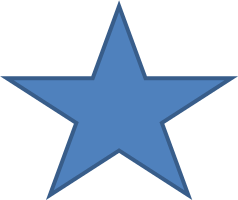 Творчий проектз трудового навчання<<Вишивання бісером>>
Виконала:
Учениця 9-В класу
Кулеба Віта
1. Органіційно-підготовчий етап.
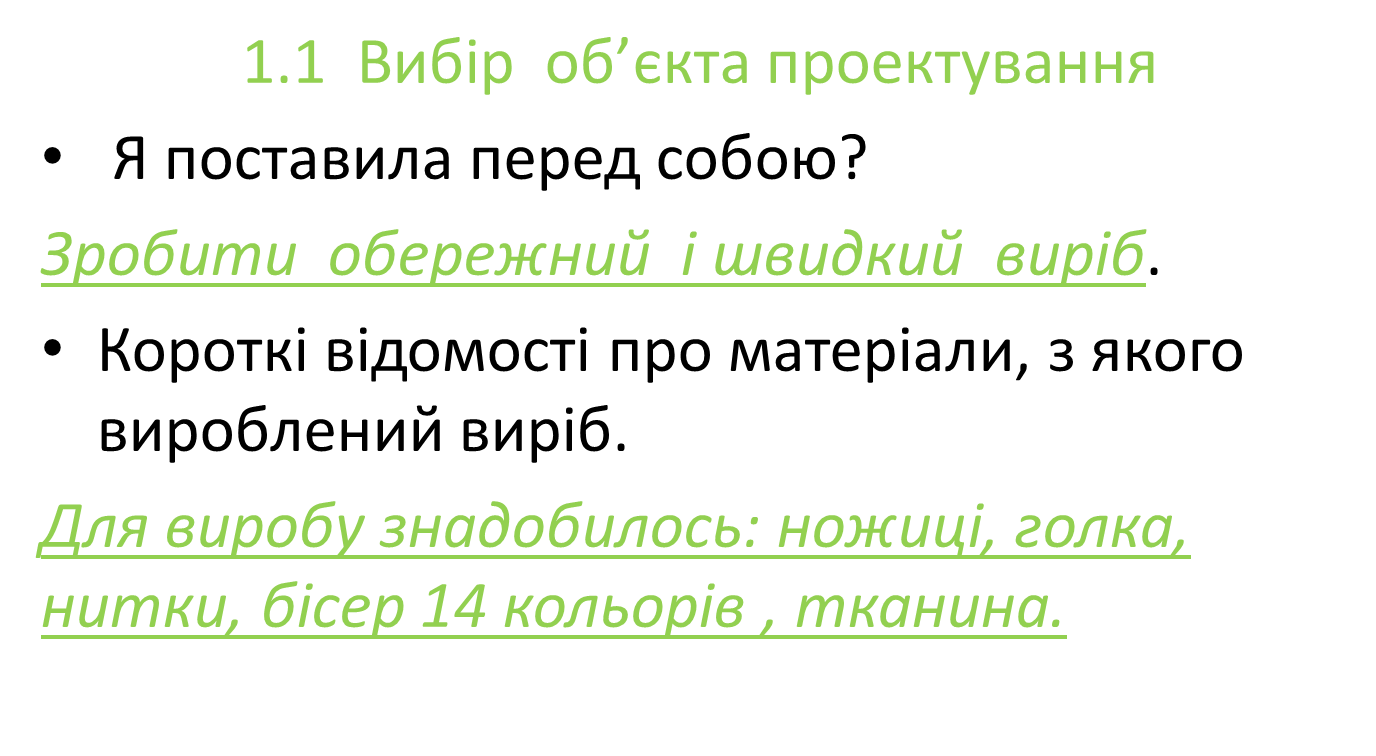 2. Кострукторський етап
2.1 Опис зовнішньго вигляду та конструкції виробу.
2.2 Підбір матеріалів, інструментів.
Аналіз виробів-аналогів
Фото зразки схожі до мого виробу
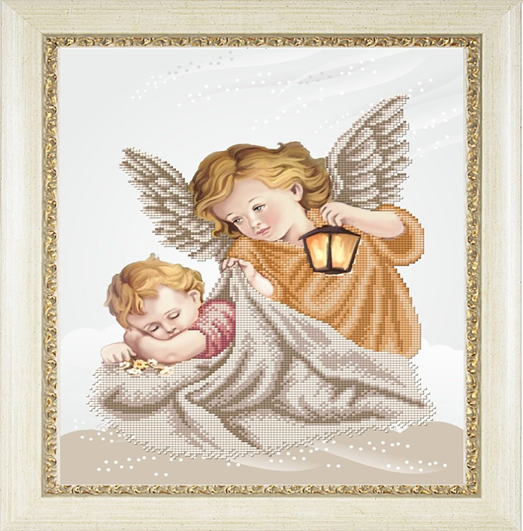 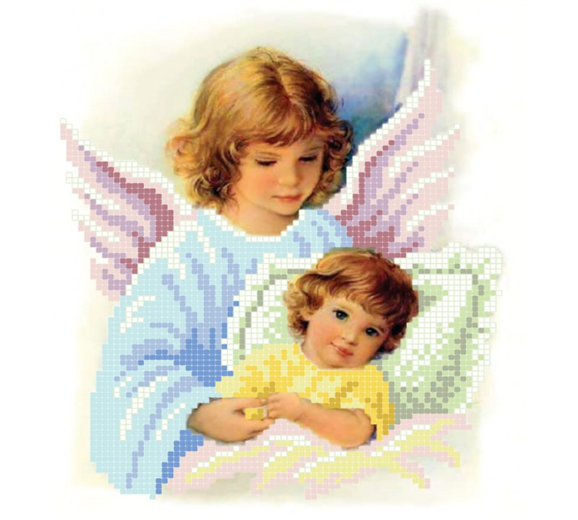 Модель №2
Модель №1
На основі роздумів я обираю модель-аналог №1
3. Технологічний етап
Спочатку я купила матеріали для виробу.
Почався процес (звідки починати вишивати) вибрала для себе техніку <<Монастирський шов>>.
Вишивка зайняла в мене місяць роботи. Іноді бісер встрибував, рвалась нитка все йшло не так як хотілось. Але все закінчилось добре . Я завершила картину.
4. Заключний етап
3.1 Економічні розрахунки
Розрахунок витрат матеріалів:
Тканина: не довелось купувати
Бісер: 14-ти кольорів 1 пакетик 7,50грн
Усього: 105грн
Висновок:
Мені вдалося зробити цей виріб, пройшовши деякі невдачі. Мені було дуже цікаво та заохопливо вишивати бісером . Такі вироби дуже ціні для кожного адже це  своїми руками. Звичайно це коштувало чимало грошей та терпіння. Але я й сама вдосконалила своє вміння у цьому виді вишивання. Важливим було для мене те що я вклала усю душу й терпіння у цей виріб.


Дякую за увагу!